Муниципальное бюджетное дошкольное образовательное учреждение детский сад №207

ФОРМИРОВАНИЕ 
КУЛЬТУРНО-ГИГИЕНИЧЕСКИХ 
НАВЫКОВ У ДОШКОЛЬНИКОВ ПРИ ОРГАНИЗАЦИИ ПИТАНИЯ
Подготовила:
воспитатель
Ульяновск 2018
Формирование культурно-гигиенических навыков - освоение детьми навыков личной гигиены, культуры еды, бережного обращения с вещами личного пользования и навыков поддержания порядка в окружающей обстановке.
.
Очень важно воспитывать у ребёнка привычку к чистоте, аккуратности и порядку:помочь ребёнку правильно усвоить необходимые навыки и умения, не выполняя эти действия за ребёнка. 
          Поощрять самостоятельность детей, но в тоже время обязательно проверять, правильно ли ребёнок всё сделал. Усвоение того или иного навыка детьми требует времени, поэтому задача его формирования может относиться не к одному, а к нескольким годам жизни ребёнка. 
          Хорошо сформированные в дошкольном возрасте навыки и привычки сохраняются на всю жизнь и выполняются ребёнком легко, с удовольствием и быстро.
Культуру еды часто относят к гигиеническим навыкам. Но её значение не только в выполнении физиологических потребностей. Она имеет и этический аспект - ведь поведение за столом основывается на уважении к сидящим рядом, а также к тем, кто приготовил пищу.
Профессиональная обязанность воспитателя детского сада  
– обучить ребенка правилам поведения за столом.  

  Это обучение происходит как на специально организованных занятиях, так и во время приема пищи.
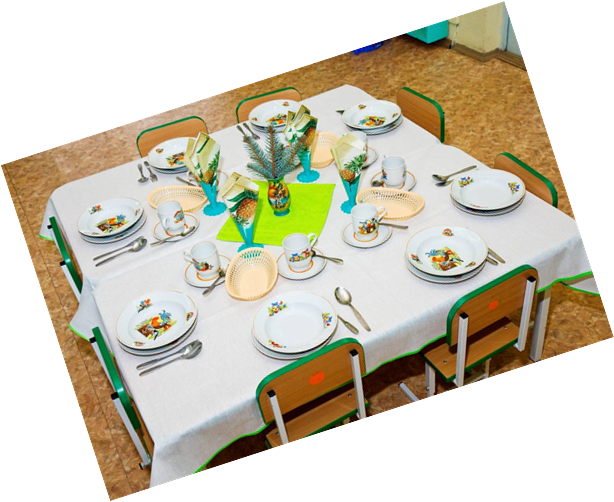 Задачи формирования культурно-гигиенических навыков при приеме пищи
1 младшая группа (2 -3 года)
Закреплять умения самостоятельно мыть руки перед едой;
насухо вытирать лицо и руки полотенцем;
опрятно есть; 
тщательно пережевывать пищу;
 держать ложку в правой руке; пользоваться салфеткой; 
полоскать рот по напоминанию  взрослого;
Сформировать умение выполнять элементарные 
правила культурного поведения: не выходить 
из-за стола, не закончив еду, говорить «спасибо».


­
2 младшая группа (3 -4 года)
Формировать элементарные навыки поведения за столом: умение правильно пользоваться столовой и чайной ложками, вилкой(вилкой – со второй половины года), салфеткой; 
не крошить хлеб, 
пережевывать пищу с закрытым ртом, 
не разговаривать с полным ртом
Научить самостоятельно и аккуратно мыть руки, лицо, правильно пользоваться мылом, 
  расческой, насухо вытираться после умывания,  
                 вешать полотенце на свое  место
Помните! Дети очень внимательны, следите за своими репликами о пище. О пище можно говорить только хорошо. Во время еды всё должно быть сосредоточено на этом процессе, для ребёнка это довольно-таки сложное дело.
Не забывайте хвалить детей за аккуратность, неторопливость, культурные навыки, дружелюбное спокойное общение во время еды.
Не фиксируйте во время еды внимание детей на неудачах (только в крайних случаях, когда это 
                опасно для здоровья), но запоминайте, 
                  что у кого не получается, чтобы потом
                            задать ему правильный алгоритм 
                            действий.
Условия воспитания положительного отношения к еде:
•удобное расположение столов, эстетически приятная сервировка и подача блюд;
•благоприятный психологический климат, доброжелательное и внимательное отношение взрослых;
•разъяснение необходимости рационального питания;
•исключение агрессивных методов воздействия;
•постепенное приучение ребенка к нужной норме в еде;
•оказание помощи в кормлении, при этом предоставляя возможность проявлять самостоятельность;
•позволить детям запивать пищу компотом, киселём, соком или просто водой – тогда они охотно едят;
                    •во время приема пищи педагогу целесообразно  
                     находиться за столом вместе с детьми.
ПАМЯТКА ДЛЯ РОДИТЕЛЕЙ
Ребенка надо кормить в строго установленное время.
Давать только то, что полагается по возрасту.
Кормить детей надо спокойно, терпеливо, давая возможность хорошо прожевывать пищу.
Ни в коем случае не кормить ребенка насильно.
Не отвлекать от еды чтением или игрой.
Не применять поощрений за съеденное, угроз и наказаний за несъеденное.
ПАМЯТКА ДЛЯ РОДИТЕЛЕЙ
НАДО ПОООЩРЯТЬ:
желание ребенка есть самостоятельно;
 стремление ребенка участвовать в сервировке и уборке стола.
НАДО ПРИУЧАТЬ ДЕТЕЙ:
перед едой тщательно мыть руки;
жевать пищу с закрытым ртом;
есть только за столом;
правильно пользоваться ложкой, вилкой, ножом;
вставая из-за стола, проверить свое место, 
достаточно ли оно чисто, при необходимости самостоятельно убрать его;
окончив еду, поблагодарить тех, 
кто ее приготовил, сервировал стол.
Закладывая в детях привычку есть разную пищу, взрослым следует набраться терпения, так как положительное отношение к еде у детей формируются очень долго, особенно если в семье и в детском саду нет единых взглядов и на этот счет.
БЛАГОДАРЮ ЗА ВНИМАНИЕ!